Beyond the Degree Distribution
Michael Leddy
Overview
Section 10.5 of Network Science by Albert-László Barabási
Degree Distribution
Temporal Networks
Bursty Contact Patterns
Degree Correlations
Link Weights and Communities
Complex Contagion
Degree Distribution
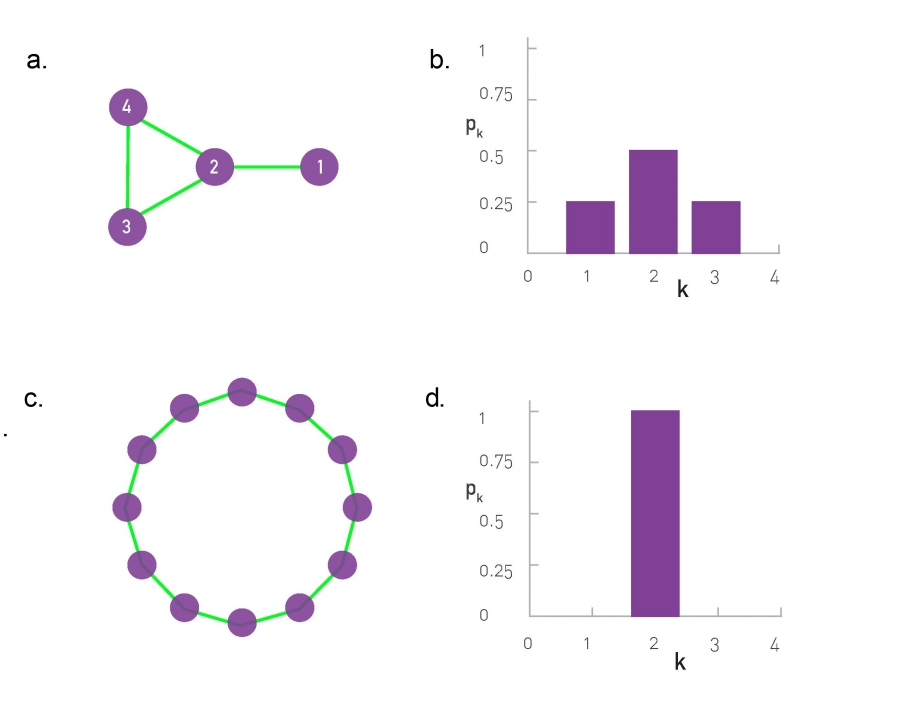 Degree Distribution
Background
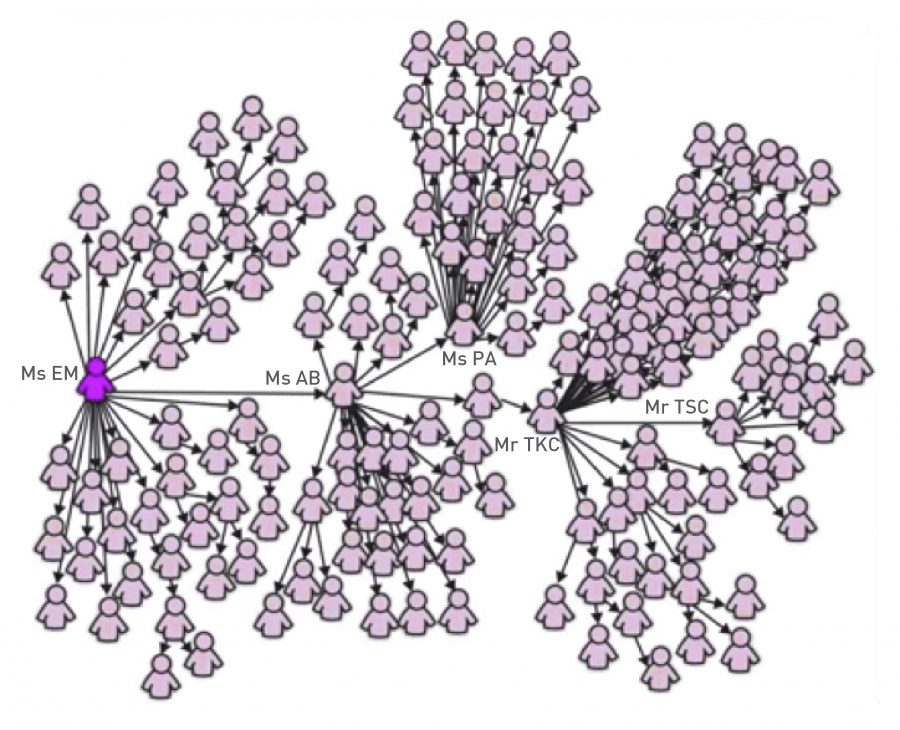 The models used in the chapter up until this point assumed that the spread of an epidemic is based on an unweighted network and its degree distribution.
It is actually more complex than that. These models have to take into various factors into account, such as timing and communities. Also, the edges are typically weighted.
Temporal Networks
Temporal Networks
Temporal networks are networks that take have times as an additional attribute.
In other words, these networks take the timings of each interaction into account.
Temporal Networks
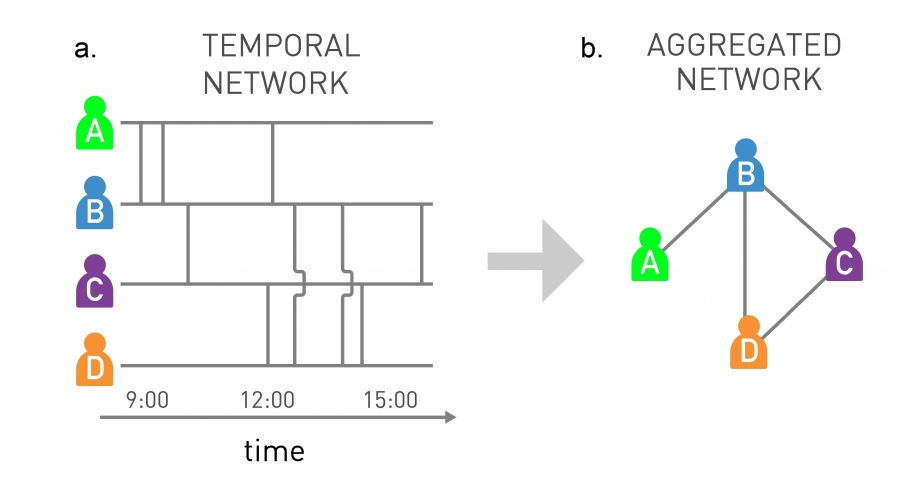 In the temporal network, vertical bars between two people denote interactions at the specified time.
The aggregated network is just the interactions without the times.
D can spread a virus to A in the aggregated network, but not in the temporal network.
Bursty Contact Patterns
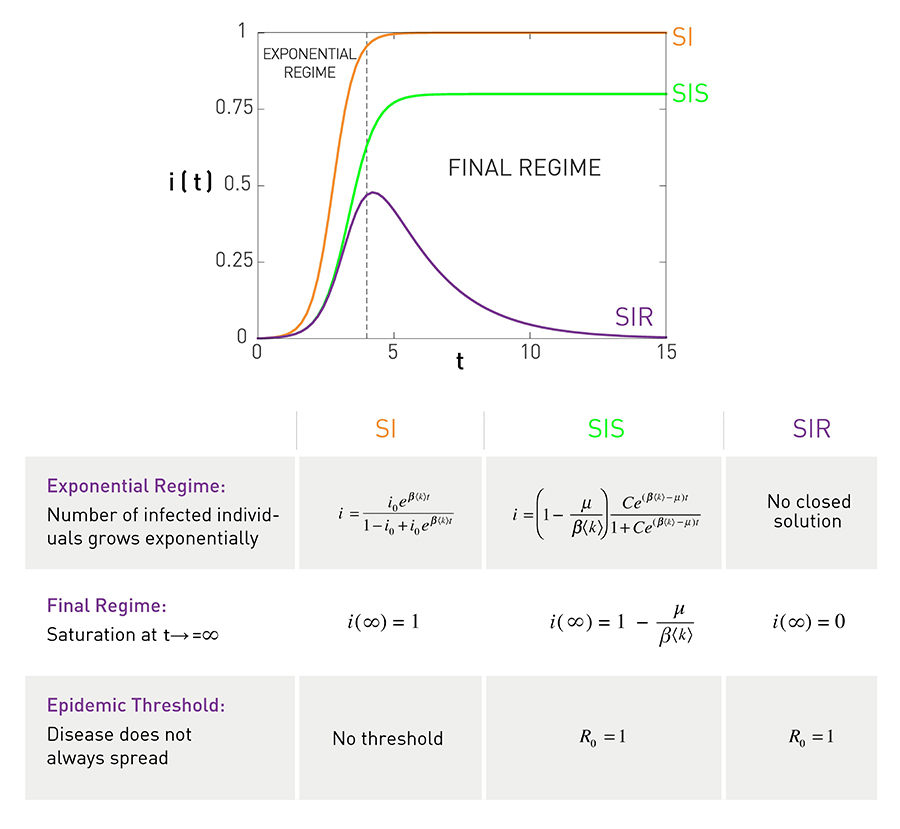 The models used until this point assumed the timings of interactions were random, thus the gaps in timings between interactions result in an exponential distribution, like in the plot to the right.
The gaps of real social networks follow a power law distribution, thus resulting in a series of frequent interactions between two individuals within short time frames. However, this also results in some long time gaps. These patterns are “bursty”.
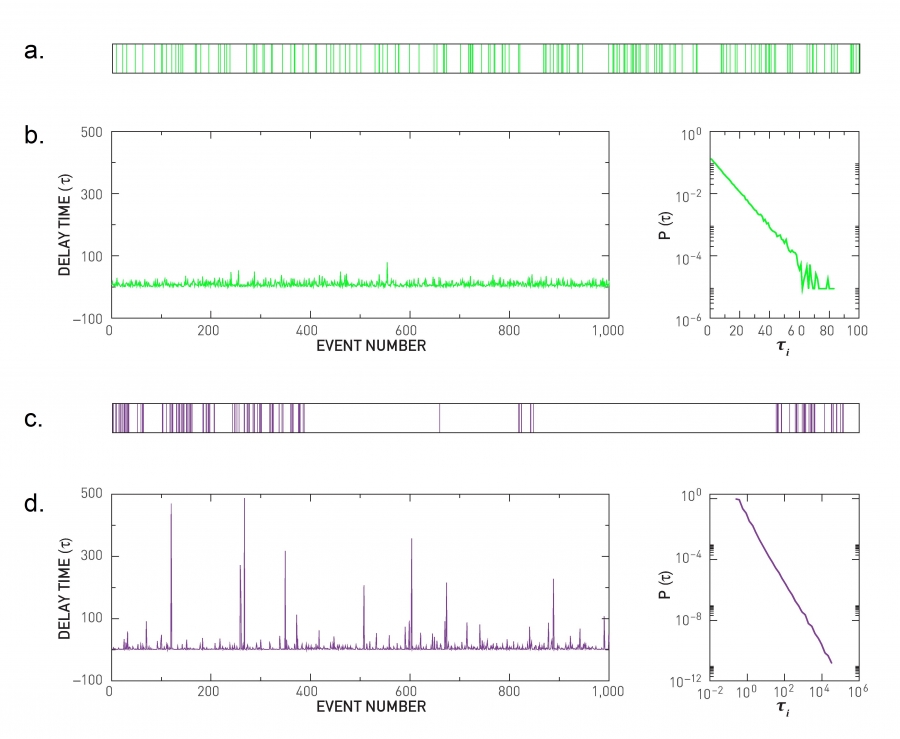 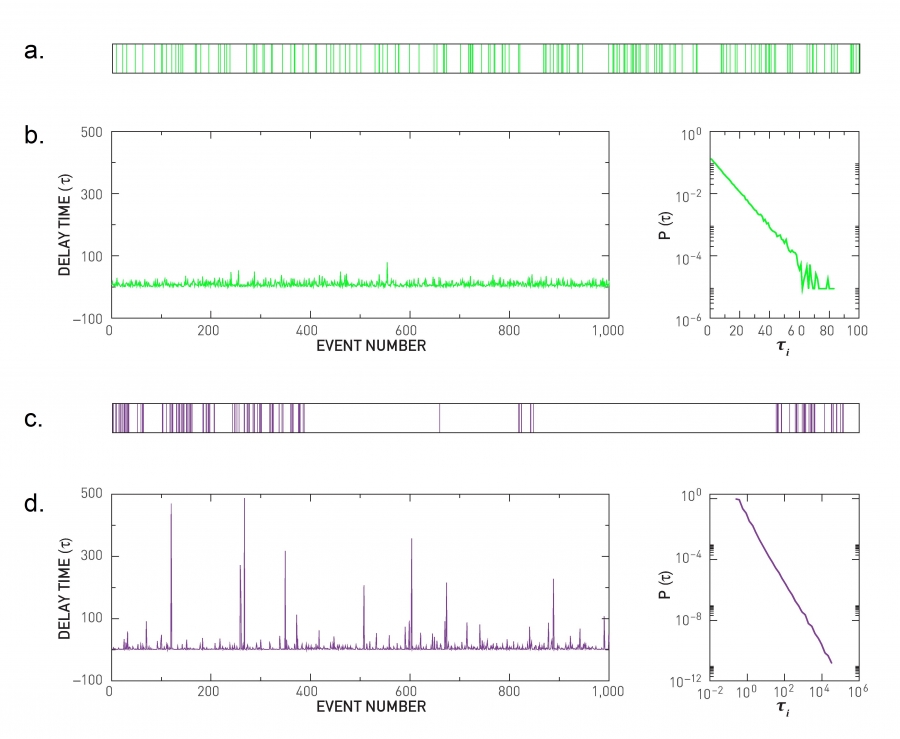 Notice how the events are uniformly distributed. There aren’t any large gaps.
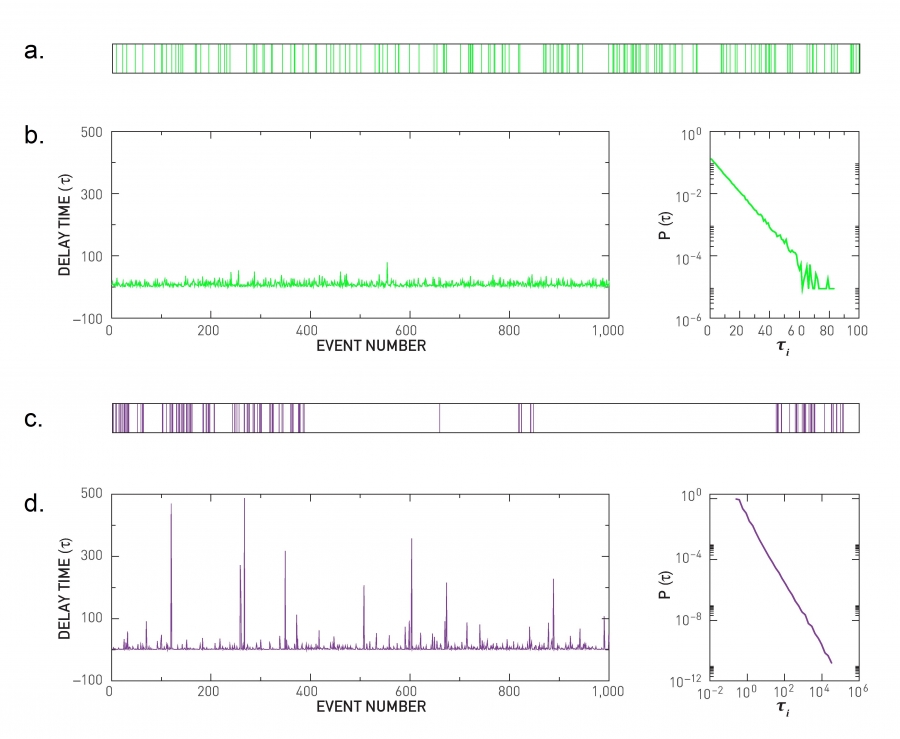 Bursty Contact Patterns
These contact patterns apply to real life networks, such as email and personal contacts.
Degree Correlations
Degree Correlations
Degree correlations of social networks affect the spread of pathogens along it.
Social networks tend to be assortative, meaning that hubs have a tendency to connect to each other.
Degree correlations do this by affecting the epidemic threshold λc, the value that the spreading rate of a pathogen needs to exceed in order to spread further. Assortative correlations decrease λc, while disassortative correlations increase it.
Assortative correlations speed up the spread of pathogens, while disassortative correlations slow them down.
Link Weights and Communities
Link Weights and Communities
Real networks have varying link weights (edge weights) and have structured communities.
Both of these affect the spreading dynamics of the networks.
Link Weights and Communities
Link Weights and Communities
Communities typically have high edge weights within them, while the edges connecting communities are usually low. This means once something enters a community, it quickly spreads throughout the whole community, but has difficulty leaving it.
If all weights were the same, something will spread throughout the whole network quickly, since that thing will have an easier time leaving a community.
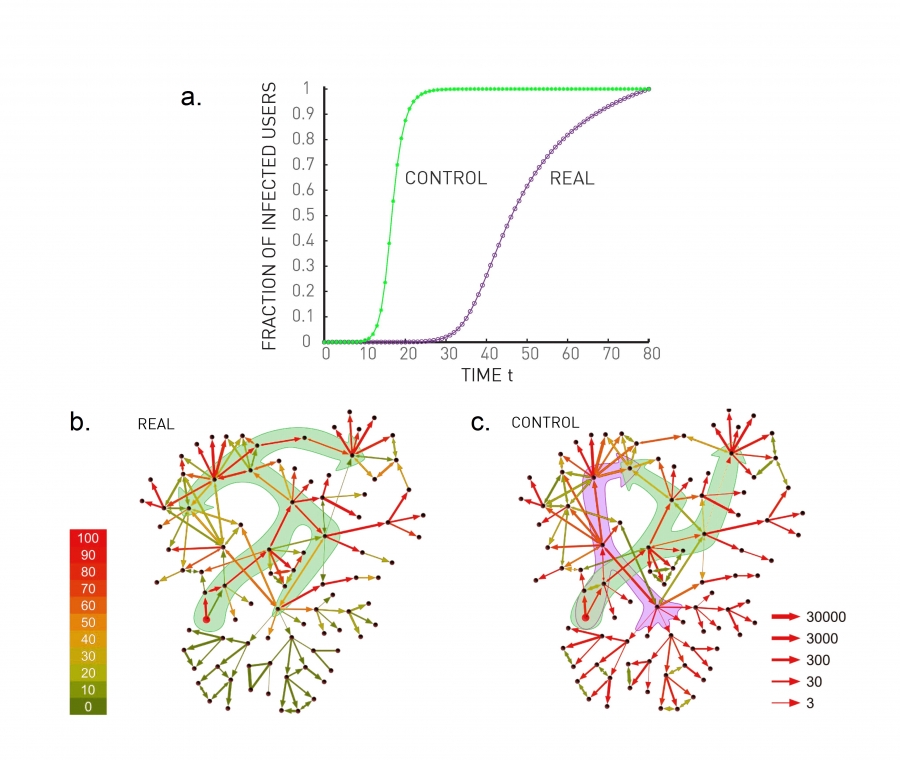 The network with equal edge weights is the “control”.
Simulation was repeated 1,000 times.
Color of edges is the number of transmissions along them.
Size of edges corresponds to the number of transmissions along that direction.
Complex Contagion
Complex Contagion
So far, the models we looked at followed simple contagion, which is where an individual can get infected from simply coming into contact with an infected individual.
Complex contagion requires repeated interactions between individuals in order for a person to become “infected”. This results in slower or condensed spreading.
Complex Contagion
The spread of a pathogen follows simple contagion.
There are many applications of complex contagion, such as the spread of memes. However, memes that go viral spread more like pathogens (simple contagion).
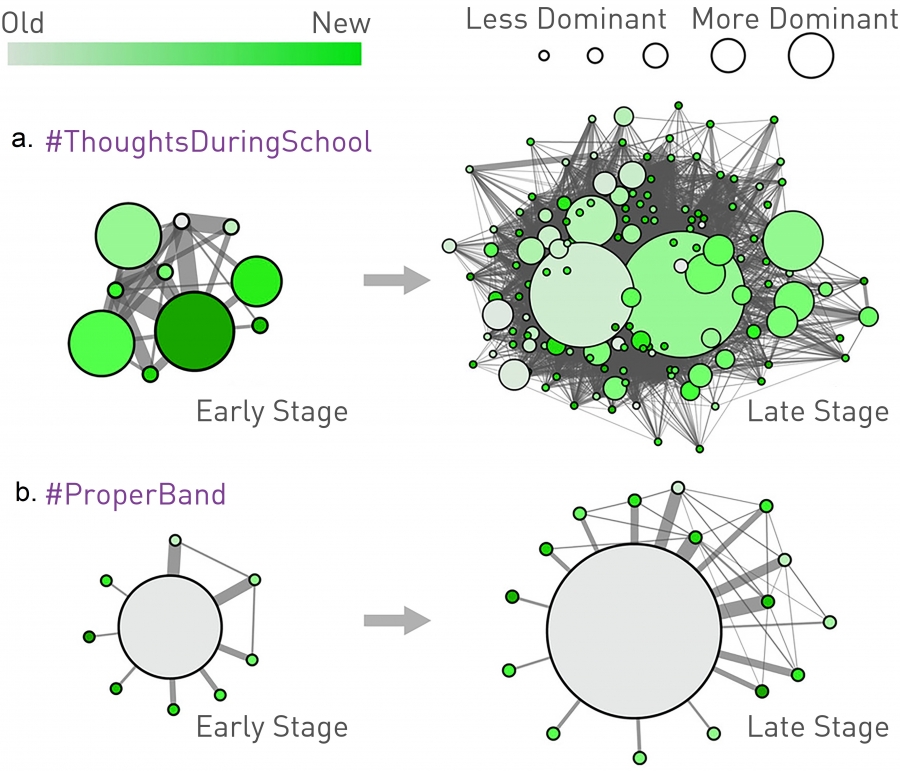 These spreading patterns don’t just apply to infectious diseases like viruses and pathogens. They can apply to non-infectious diseases too.
Do Our Friends Make Us Fat?
A study done by Nicholas Christakis and James Fowler evaluated the BMI of 12,067 people in a social network  from 1971 to 2003, a period of 32 years, as part of the Framingham Heart Study.
The study claims that having friends that are obese increases your chance of becoming obese.
“If your friends are obese, your risk of obesity is 45 percent higher. … If your friend’s friends are obese, your risk of obesity is 25 percent higher. … If your friend’s friend’s friend, someone you probably don’t even know, is obese, your risk of obesity is 10 percent higher. It’s only when you get to your friend’s friend’s friend’s friends that there’s no longer a relationship between that person’s body size and your own body size.” – Christakis
Largest connected component of social network in study (n = 2,200).
Nodes with blue outlines are male, red are female.
Purple links are friendships/ marriages, orange are family ties.
Color/size of nodes correspond to BMI.
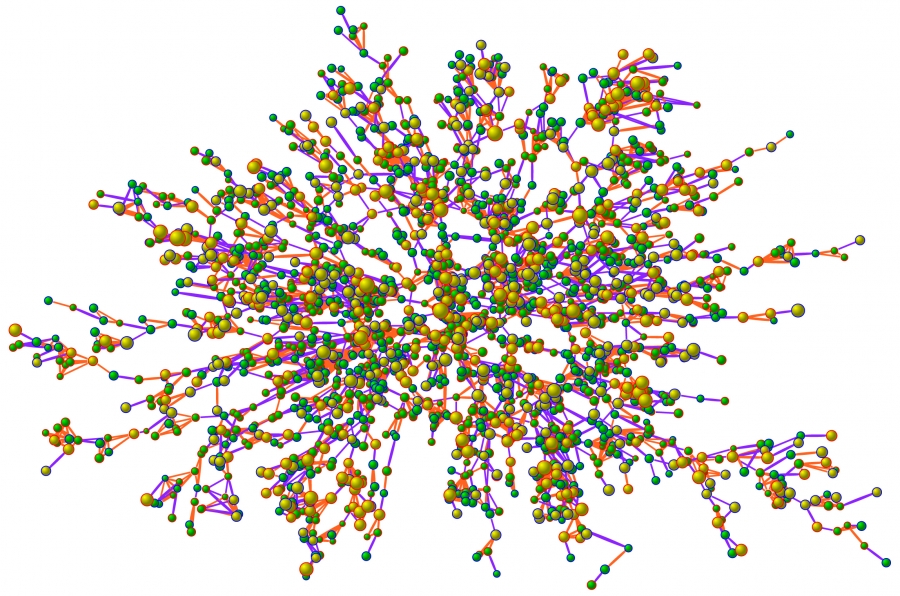 Based on the clustering, this diagram follows complex contagion.
This cannot be attributed to homophily.
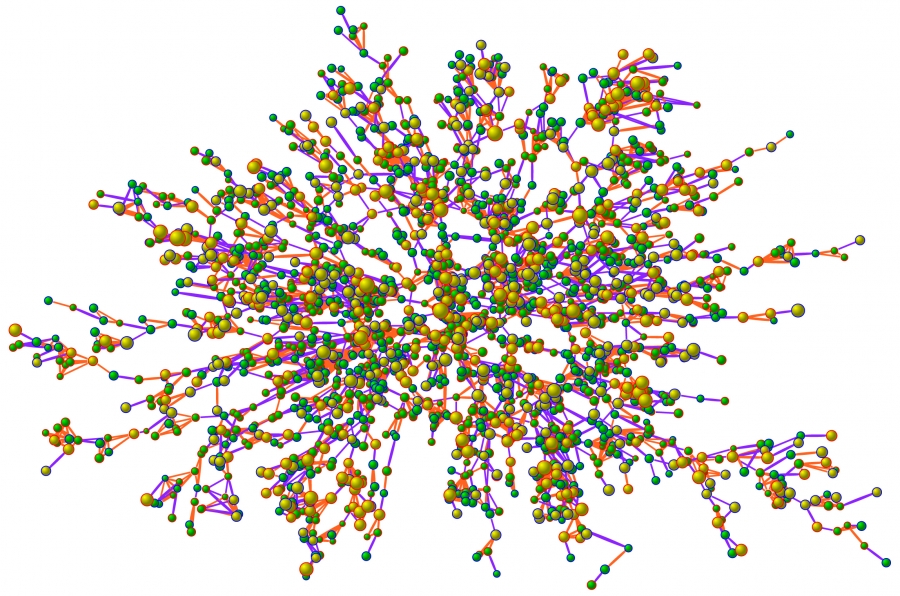 Conclusion
All of the characteristics discussed in this chapter should be accounted for when making predictions about the spread of a pathogen over a network. Including the timing of interactions, burstiness of contact patterns, degree correlations, link weights, communities, and contagion. The degree distribution simply isn’t enough.
References
Barabási, A.-L. “Chapter 10: Spreading Phenomena” Network Science. http://networksciencebook.com/chapter/10
N.A. Christakis, and J.H. Fowler. The Spread of Obesity in a Large Social Network Over 32 Years. New England Journal of Medicine, 35:370-379, 2007. https://www.nejm.org/doi/full/10.1056/nejmsa066082
Questions?